GAI Initiatives in France and Related EU Regulatory Policies
Insights into the GAI approach of French telcos and into the European AI Act
AGENDA
Try and provide inspiration for your own AI journey / projects
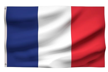 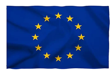 GAI Initiatives in France
AI Related EU Regulatory Policies
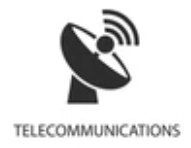 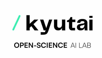 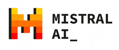 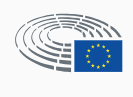 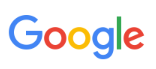 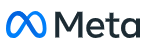 AI Paris Hub
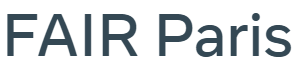 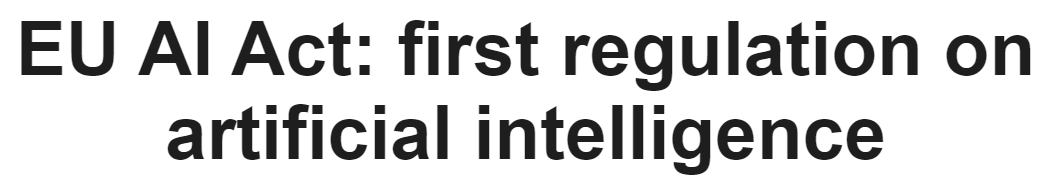 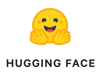 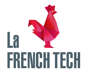 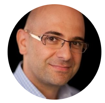 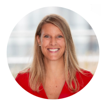 Sarah LenoirRegulatory Attorney, Alkeemia
Patrick BoussoFounder and Owner of Colibrix
Picx helps you pick and peck ideas
2
What characterizes Generative Artificial Intelligence?
some kind of
not creative
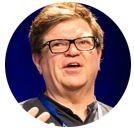 Gaussian curveTruth = normal
i.e. most probable
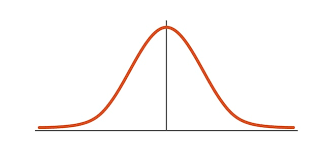 Yann Le Cun, VP & Chief AI Scientist at MetaThese “systems can manipulate language very quickly, and that gives us the impression that they are intelligent, but in reality, they are not that much” 
[...]
They lack common sense, and four essential tasks: 
understanding the physical world, 
having a persistent memory, therefore remembering important things, 
being able to plan complex sequences of actions to achieve a particular goal, 
and being able to reason.”
Science
Cooking recipies
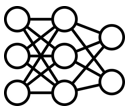 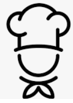 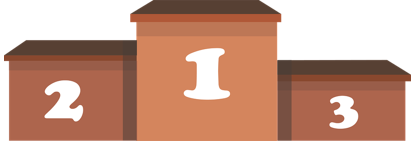 Picx helps you pick and peck ideas
3
How to step into the new GAI playground?
Technology
Business Use Cases
Strong interest, wide range of opportunities
No choice but look into it. And consider risks

Explore - The future use cases are unwritten
Science evolution, profusion of technical solutions
Few thousands people master the technology

Understand the key technology principles
People
Journey
Enthousiastic but overwhelming – Sharing insights, exchange viewpoints
Step back, build a holistic view

Engage with others - Focus on key choices
A few people : curious and open-minded, looking forward, keeping a cool head
Revolution : wow effect, technology is accessible

A few people can quickly experiment GAI
Picx helps you pick and peck ideas
4
What the key principles of GAI technology?
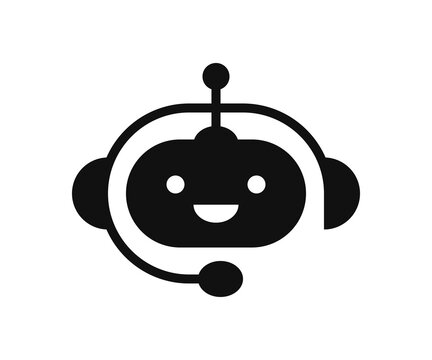 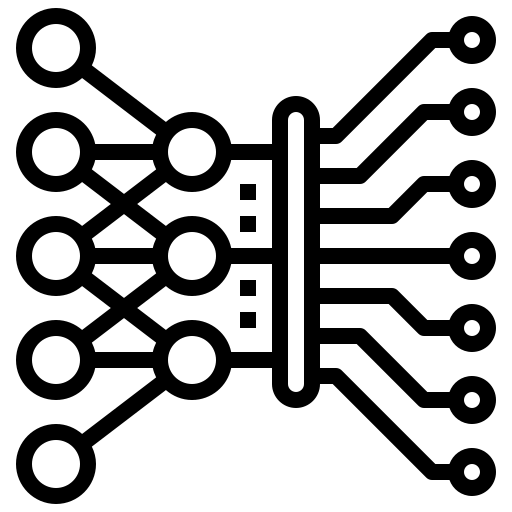 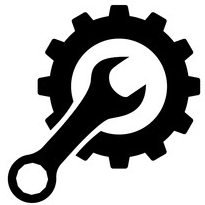 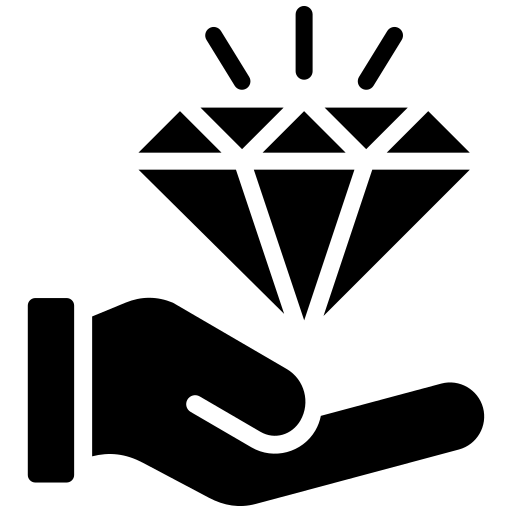 Pre-trained
Model
Fine tuned
Model
Chatbot
(UI/API)
Your use case
Steps
.
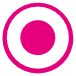 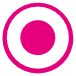 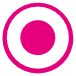 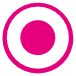 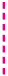 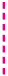 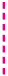 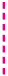 grammar/syntax
specific tasks
Q/A w/ human
Business Value
Phases
.
Training
Inference
Main activities
.
Large Language Model
Large data sets
Deep learning(neural networks)
Pre-trained LLM
Smaller data sets
Adjusted weights
Reinforced Learning from Human Feedback
Rules, safeguards
Tone
Your business data
Your business process
Within your favorite product 
Within your own application
Picx helps you pick and peck ideas
5
What the key principles of GAI technology? How to use it?
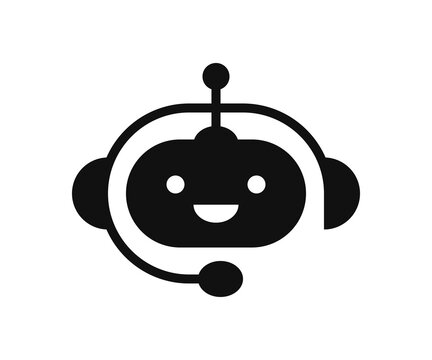 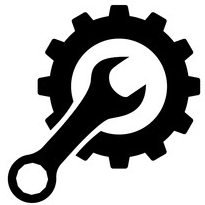 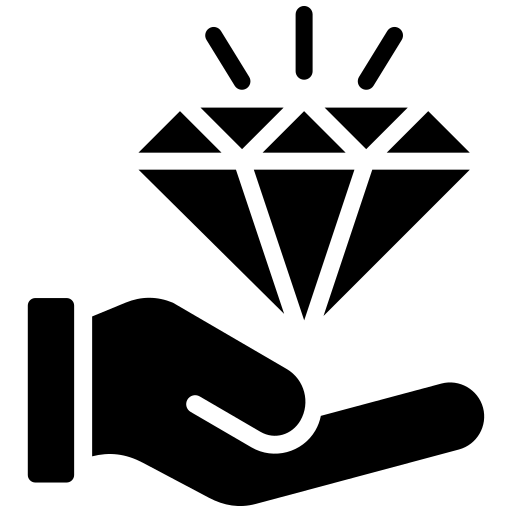 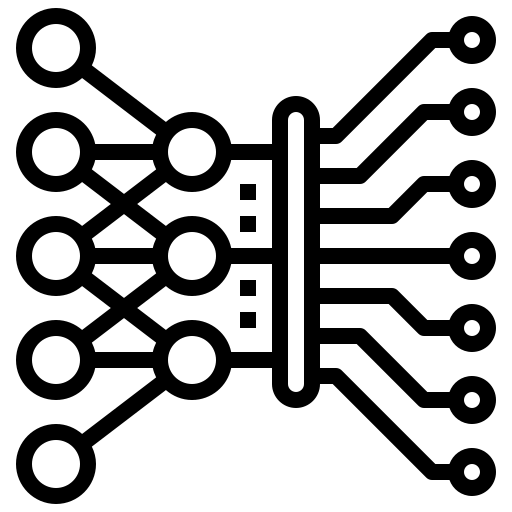 Study, improve it
if opensourced
Train it on your data
Use it
directly via UI
Integrate it via API
How to use it
.
Pre-trained
Model
Fine tuned
Model
Chatbot
(GUI/API)
Your use case
Steps
.
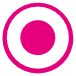 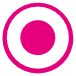 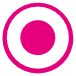 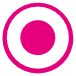 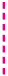 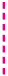 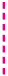 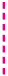 grammar/syntax
specific tasks
Q/A w/ human
Business Value
Phases
.
Training
Inference
Main activities
.
Large Language Model
Large data sets
Deep learning(neural networks)
Pre-trained LLM
Smaller data sets
Adjusted weights
Reinforced Learning from Human Feedback
Rules, safeguards
Tone
Your business data
Your business process
Within your favorite product 
Within your own application
Opensourced or not
LLM size: 10B, 100B, 1T
Data threshold date
Data sets size
Data quality
Update frequency
Relevance
Window size
Sampling parameters(Temperature, Top p.)
Data quality
Process maturity
Use case maturity
App & Infra roadmaps
Key parameters
.
Picx helps you pick and peck ideas
6
What are the value chains of GAI?
TRAINING VALUE CHAIN
High barriers to entry - $$$$$
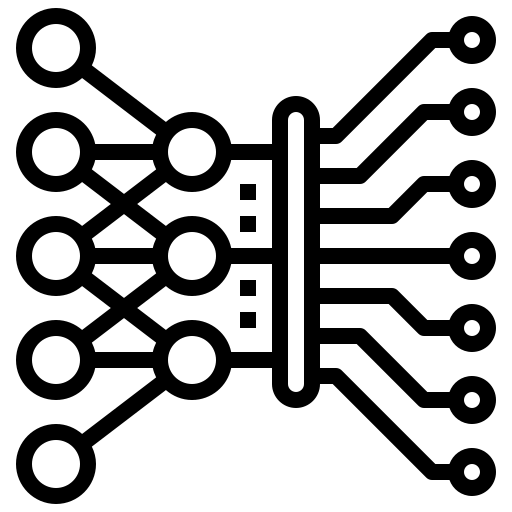 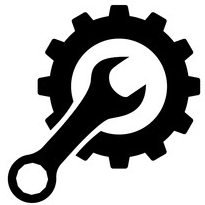 Key uncertainties: 
technology,
fierce competition,
regulation
Perf./availability
Computation
IP issues
Sharp experts
Pre-trained Model
Fine-tuning
Data
Fine-tuned Model
Pre-training Data
Processors
Infra-structure
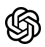 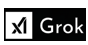 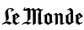 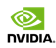 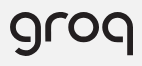 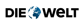 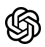 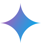 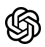 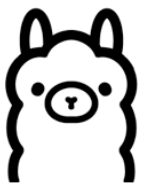 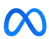 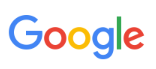 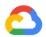 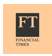 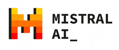 INFERENCE VALUE CHAIN
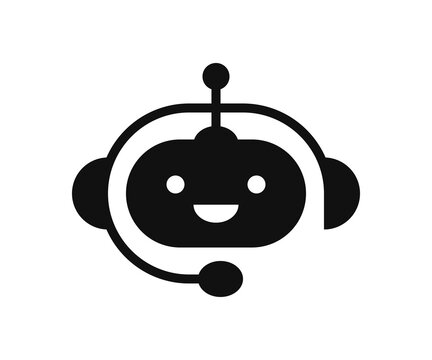 Low barriers to entry
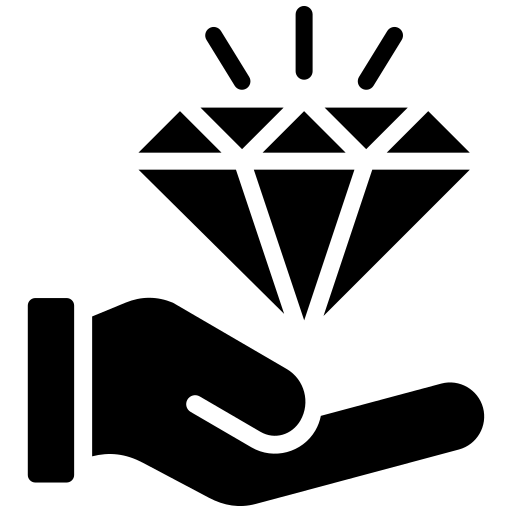 More competition
Your 
Data
Your 
Business 
Use Case
Chatbot
(or Model)
Processors
Infra-structure
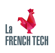 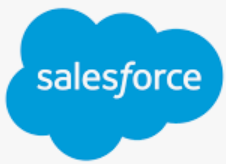 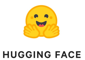 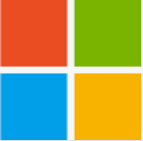 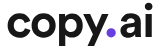 Picx helps you pick and peck ideas
7
What are the value chains of GAI? Where to position?
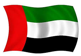 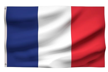 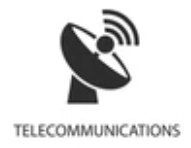 TRAINING VALUE CHAIN
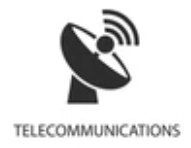 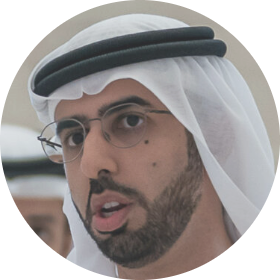 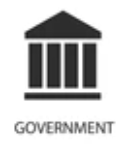 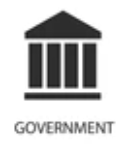 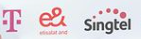 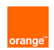 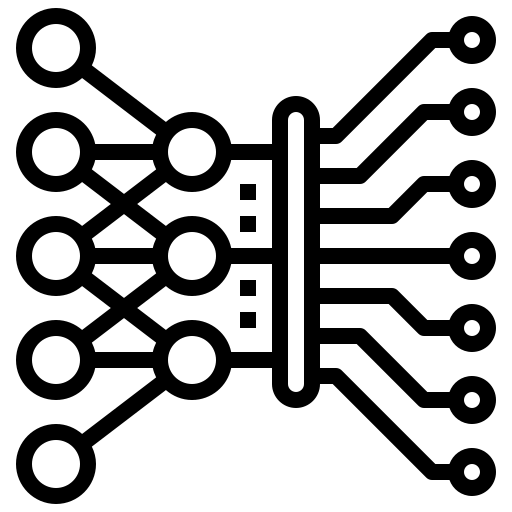 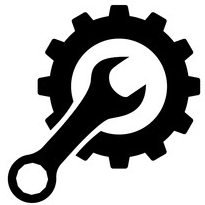 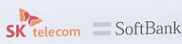 Falcon
Pre-trained Model
Fine-tuning
Data
Fine-tuned Model
Pre-training Data
Processors
Infra-structure
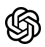 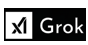 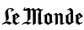 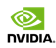 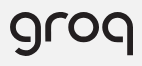 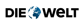 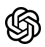 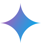 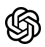 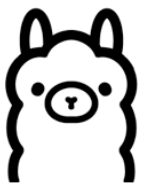 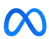 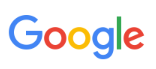 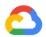 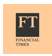 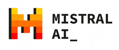 INFERENCE VALUE CHAIN
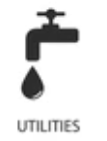 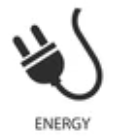 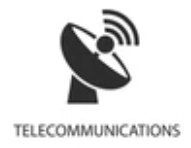 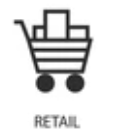 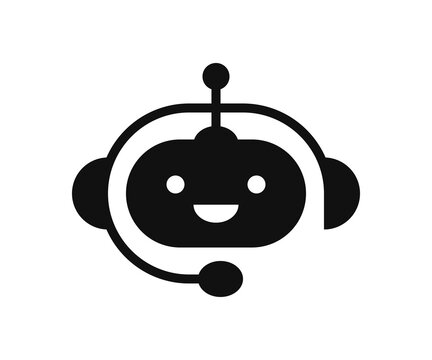 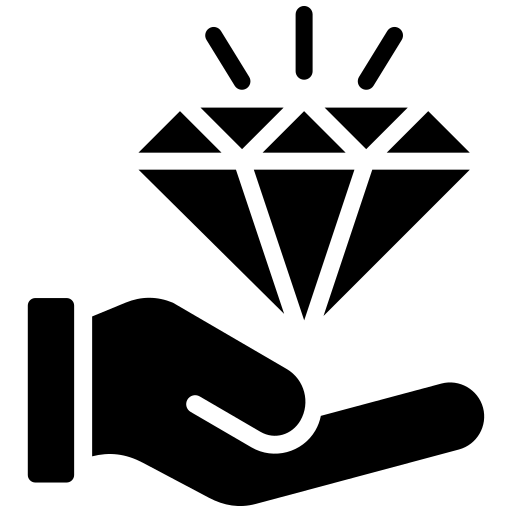 More competition
Key uncertainties: 
third party offers,
business models,
adoption pace
industrialization
Your 
Data
Your 
Business 
Use Case
Chatbot
(or Model)
Processors
Infra-structure
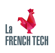 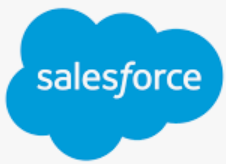 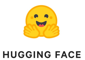 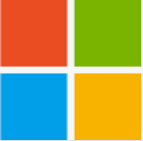 Picx helps you pick and peck ideas
8
What are the GAI opportunities for the telecom sector?
Selling GAI capabilities
GAI journey, strategy, governance
GAI use cases, projects
Data journey, Data quality
GAI & Cybersecurity
Infrastructure & Cloud
Data Science Frameworks
Data Analytics
Data Storage
Computing capabilities
Deployment
Regulatory compliance
BusinessConsulting Services
Infrastructure & Applications as a service
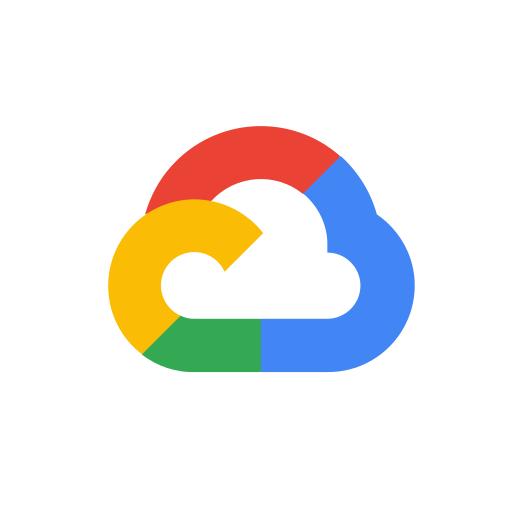 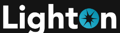 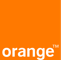 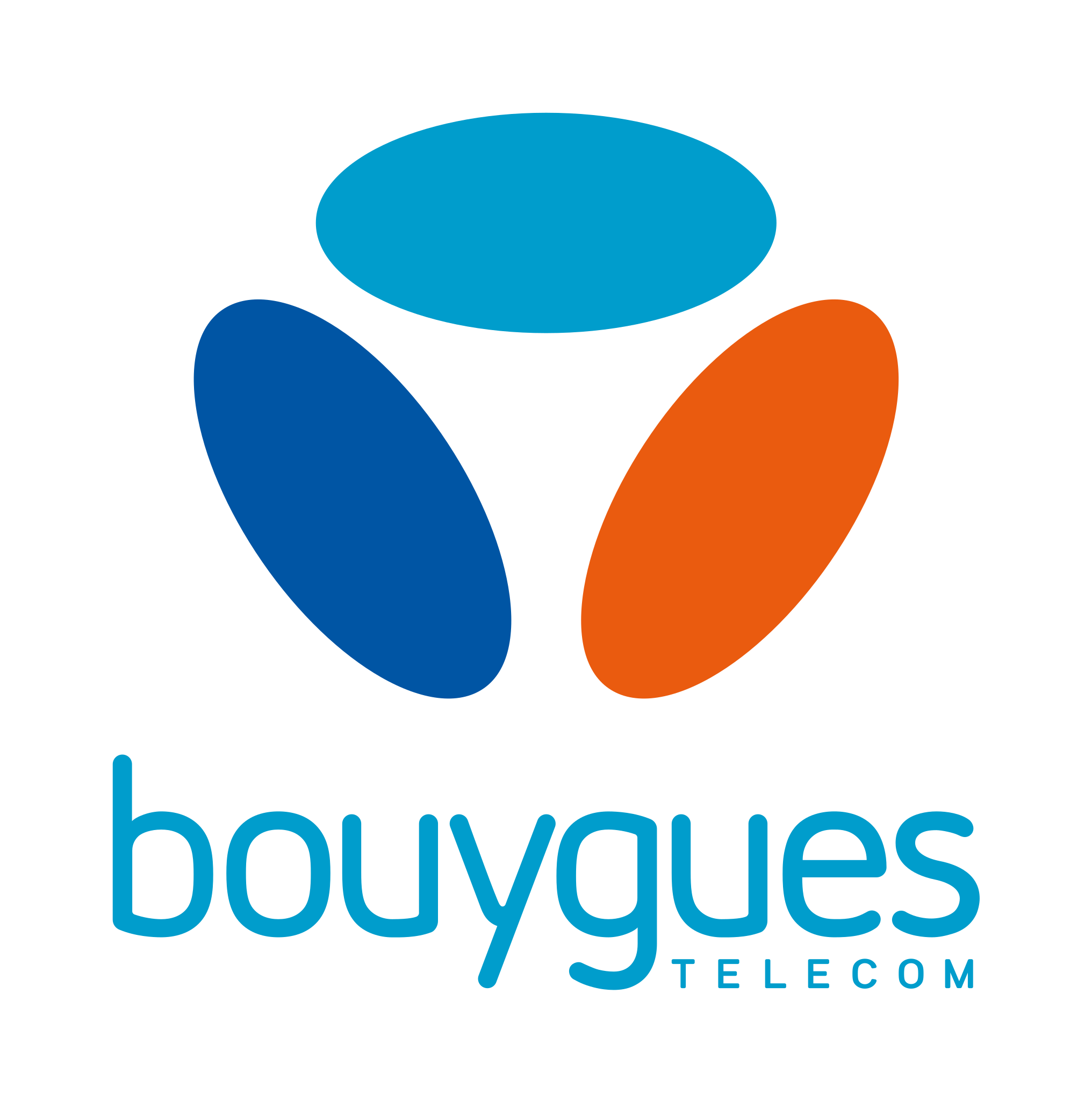 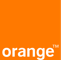 Research lab
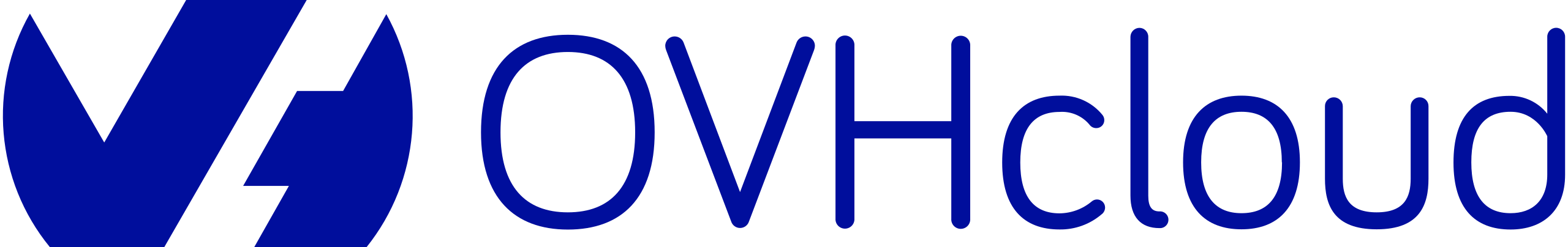 Sectorspecific
Common to all sectors
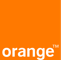 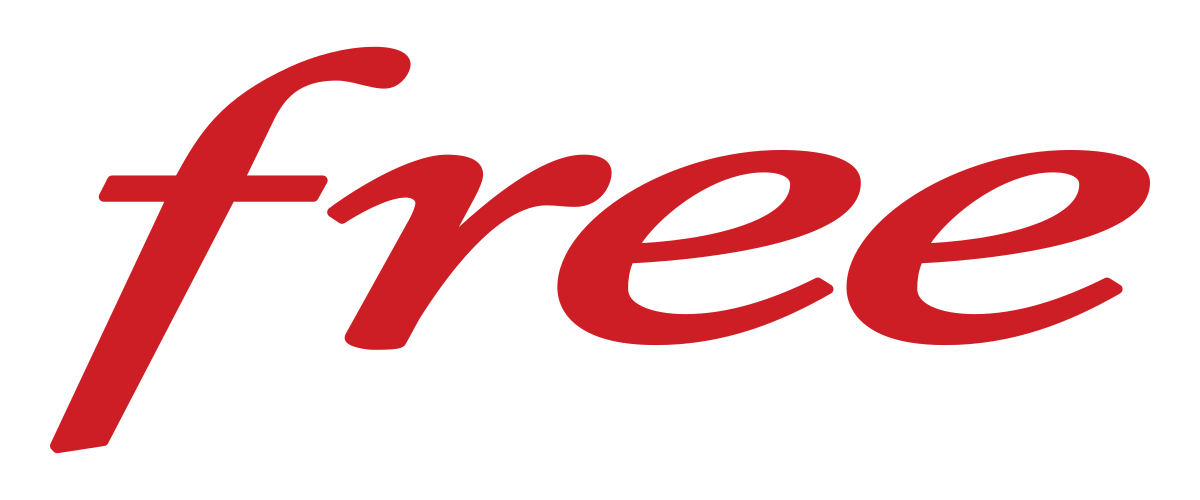 Customer Satisfaction Enhancement
Network Design & Supervision Optimization
Cybersecurity
Software Engineering
Create first draft documentResume document
Information SearchBusiness Intelligence
Marketing : personalized marketing, comm creation
HR : on-boarding, training
E-learning & Coaching
Enhanced Core Business Processes
Employees and Functions Efficiency
Experimenting GAI use cases
Picx helps you pick and peck ideas
9
What are the ways to use a text-based GAI?
Prompt engineering
Retrieval Augmented Generation (RAG)
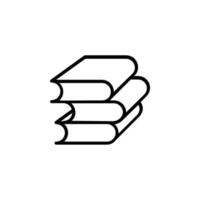 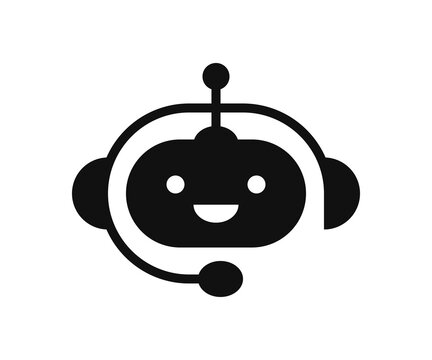 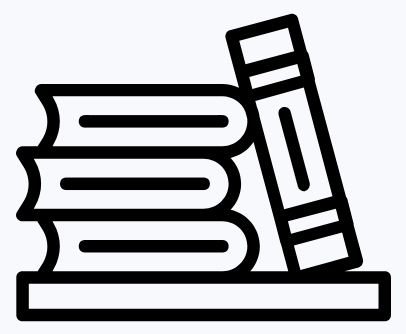 Prompt
Dynamic Business Knowledge
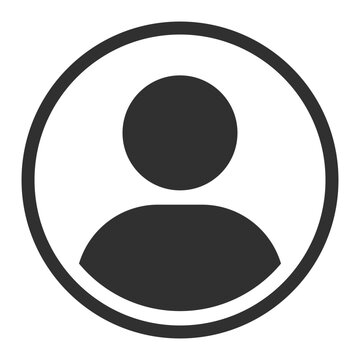 Prompt libraries
Vector Database
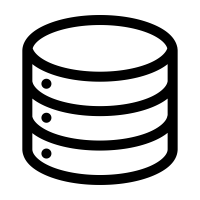 Marketing, SalesHR, Finance, ...
Employee efficiency
Enhancedcontext
Query
Prompt chaining
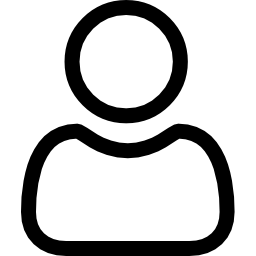 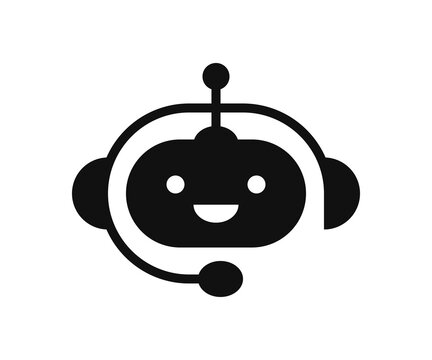 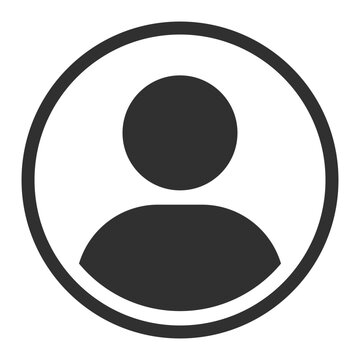 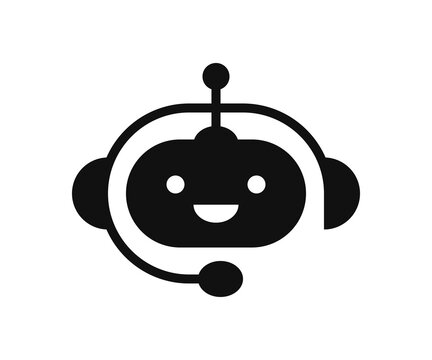 Question
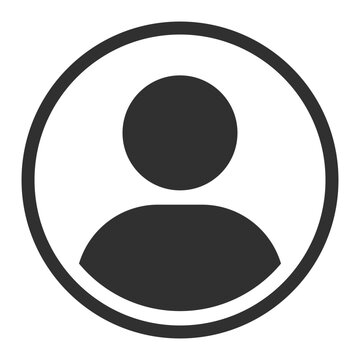 More accurate and more relevant answer
Prompt Engineering
Incident experience feedback repository
Your « second brain »
Searching general information, writing content, software engineering, ...
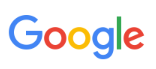 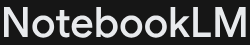 Fine tuned model
Agent controled by workflow
Break down into tasks
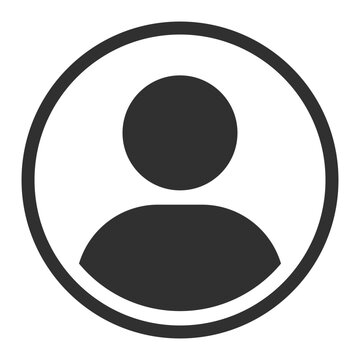 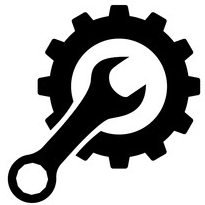 Pilot agent
Core BusinessProcess
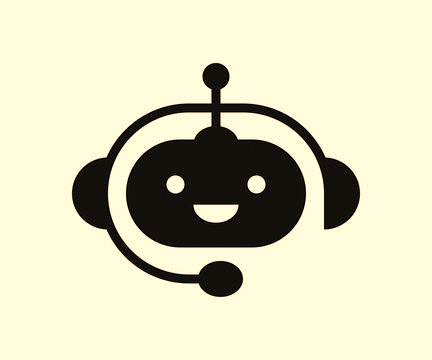 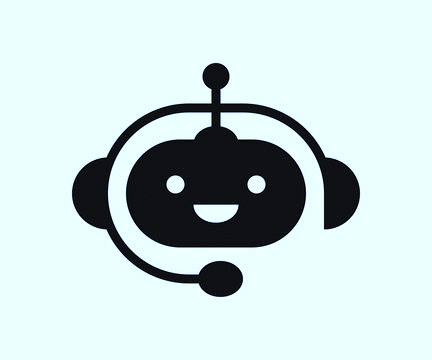 API
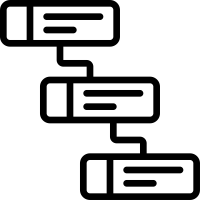 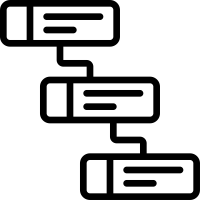 Fine tuning
Prompt
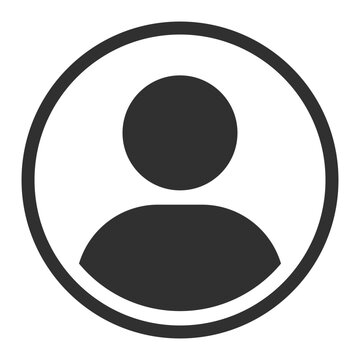 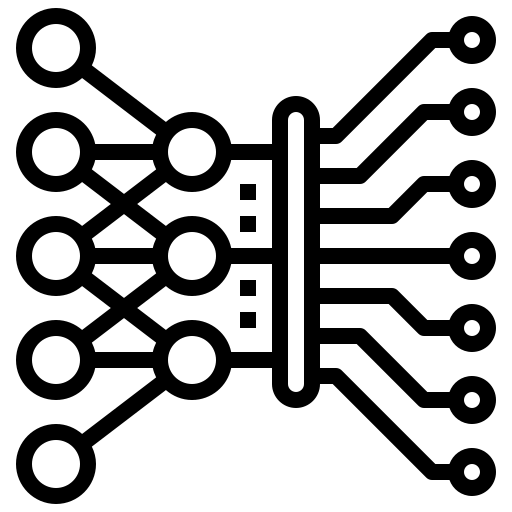 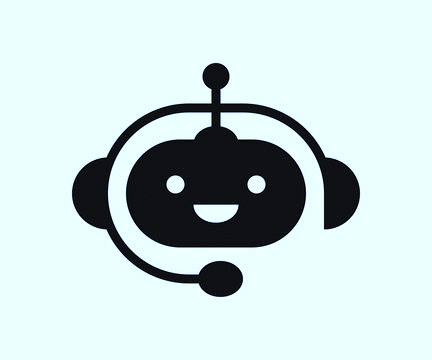 API
Specific task / sector(e.g. : telecom-related customer service)
Specific datasets (e.g. : telecom customer reviews)
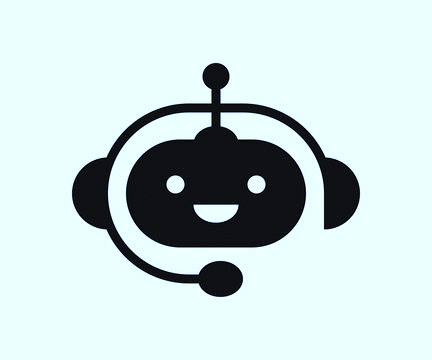 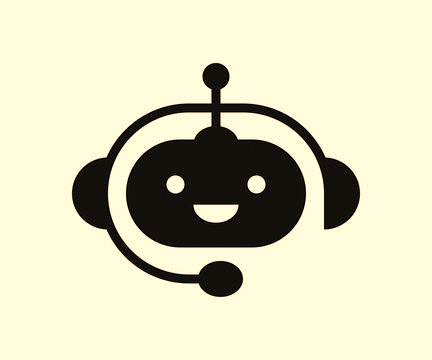 API
Specific use cases requiring sector/data adaptation (or requiring performance)
Workflow with tasks processed by specialized GAI
Searching information providing references
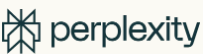 Picx helps you pick and peck ideas
10
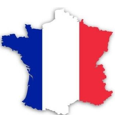 Insights from French telcos – What kind of approach?
The « systematic » telco
The « nonconformist » telco
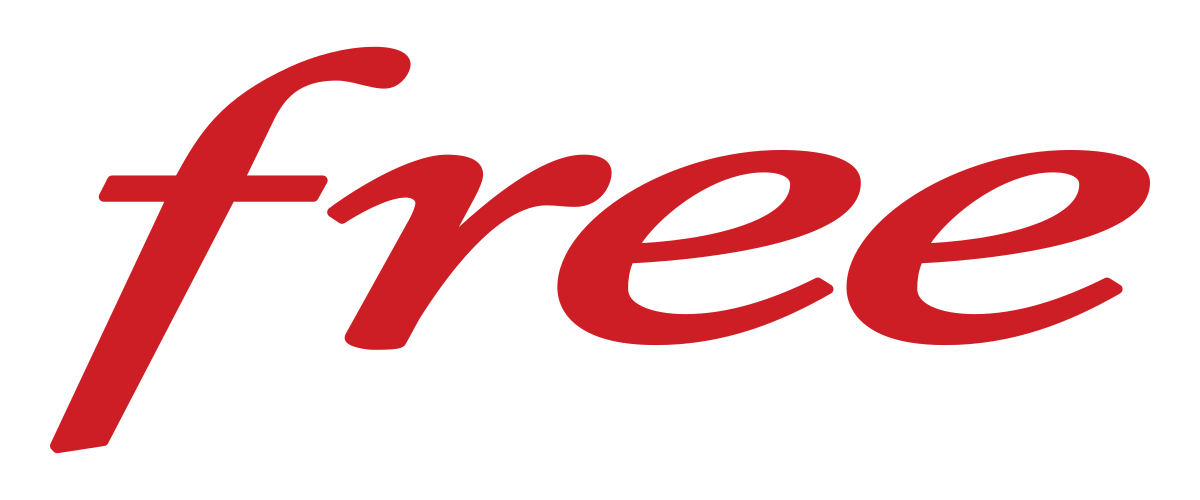 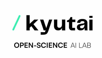 Invested 300 M€ in open science w/ Eric Schmidt
Hired top AI scientists (Meta, Deepmind, MS...)
Investigating the technology, no stated objectives
Leveraging the group cloud SP
and the group telecom SP for businesses
Inventory of hundreds of GAI use cases with SMEs
Strategy alignment / Priorities / Control tower
Chief AI Officer : partnerships, ...
CTO : owner of GAI technology strategy / foundations
Research Labs with (G)AI initiatives
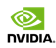 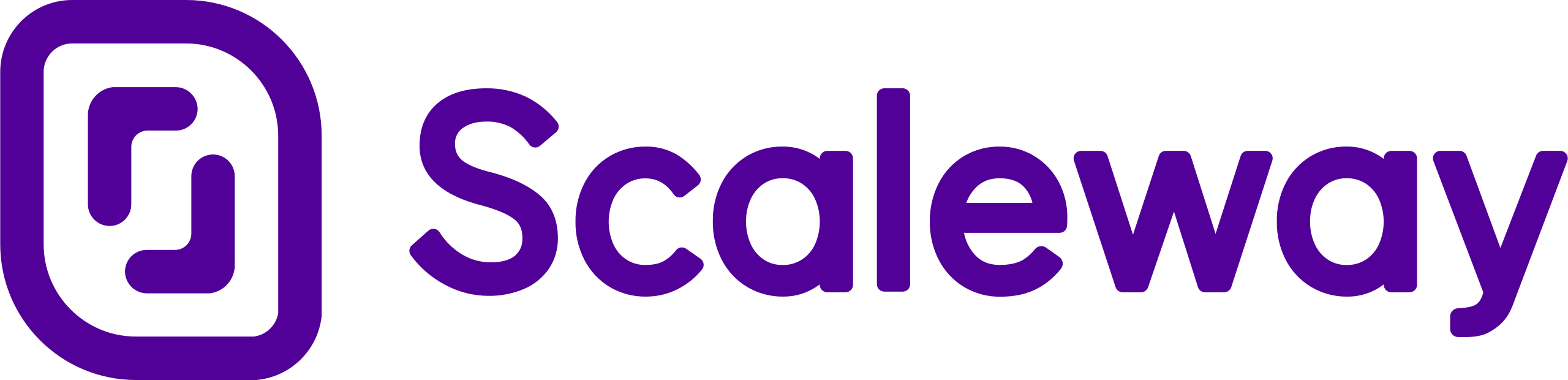 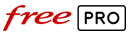 The « entrepreneurial » telco
The « messy » telco
Business owners view GAI as a magical solution to address all their problems
But neither data maturity, nor process maturity is there yet
No corporate policies, no corporate guidelines
... leading to decentralized/uncontrolled initiatives
Medium-sized, CEO = founder
Busy teams / GAI in addition to the everyday work
Bottom-up : CEO encourages individuals to contemplate it and awaits valuable feedback
CTO keeps an eye on technology in his spare time
Light GAI approach
Picx helps you pick and peck ideas
11
Challenges and risks of AI systems
What is an Artificial Intelligence System? 
AI system’ means a machine-based system that is designed to operate with varying 
levels of autonomy and that may exhibit adaptiveness after deployment, and that, for 
explicit or implicit objectives, infers, from the input it receives, how to generate outputs 
such as predictions, content, recommendations, or decisions that can influence physical 
or virtual environments." (Proposition AI Act 2024)
Risks - Function of use case
Macro issues
Data control 

Mastering technologies

Controlling results

Mastery of legal obligations

Human supervision
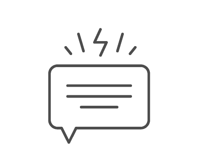 Bias, discrimination, stereotyping / violation of privacy / illicit content / violation of business secrets / erroneous content and false information.
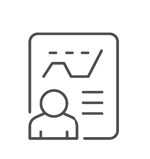 Excessive standardization of knowledge and formats generated by generative AI / weakening of cultural diversity
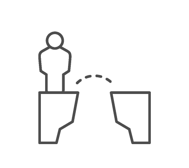 Technological dependence, loss of social ties, intrusion and loss of trust
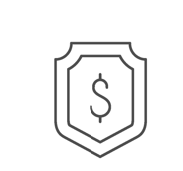 Anticipating costs
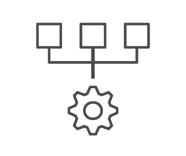 Cyber risks (cyber-malware / cyber-terrorism) / mass surveillance
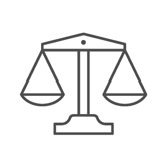 CSR risks (environment / well-being / labor market disruption)
Picx helps you pick and peck ideas
12
Overview of the main EU regulations applicable to AI systems
Ethics
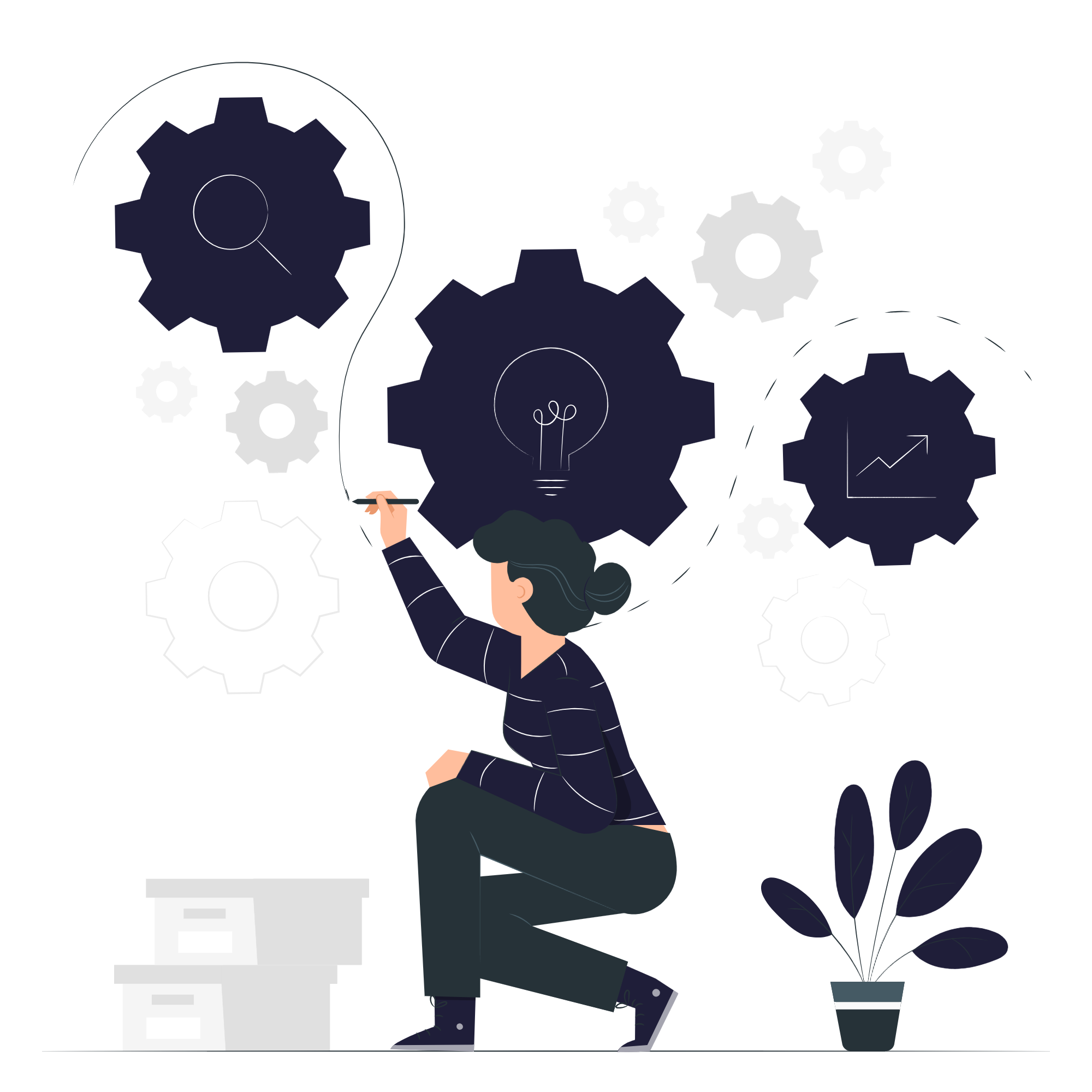 Scope outside the European Union
Laws
Standards
Innovation 
Vs. 
Control
Objective: the development of trustworthy AI
Picx helps you pick and peck ideas
13
Overview of the main EU regulations applicable to AI systems
Regulation (EU) 2016/679 on the protection of individuals with regard to the processing of personal data and on the free movement of such data (GDPR) 
Law no. 78-17 of January 6, 1978 on data processing, data files and individual liberties
Charter of Fundamental Rights of the European Union
Directive (EU) 2019/790 on copyright and related rights in the digital single market 
Intellectual Property Code - Copyright
Charter: respect for privacy / protection of personal data.
Future regulation establishing harmonized rules on artificial intelligence. 

+ Proposed Guidelines Responsibility
Charter: Property and intellectual property.
Charter: right to human dignity / respect for privacy and protection of personal data / non-discrimination / equality between women and men / protection of health / protection of the environment.
Picx helps you pick and peck ideas
14
AI Act: a risk-based approach
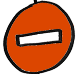 AI systems considered a clear threat to fundamental rights: 
Subliminal techniques below the threshold of consciousness
Social rating
Use of "real-time" biometric identification systems in public spaces for law enforcement purposes
Emotion recognition systems used in the workplace
AI Forbidden
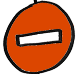 Admin. fine 35M € / 
7% worldwide annual sales
Unacceptable
risk
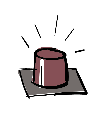 AI components of safety products or autonomous AI presenting a high risk to the health and safety or fundamental rights of individuals.
Critical infrastructures: Safety components for the management and operation of critical digital infrastructures, road traffic and the supply of water, gas, heat and electricity.
Recruitment: AI systems intended to be used for the recruitment or selection of individuals, in particular to disseminate targeted job offers, analyze and filter applications and evaluate candidates. 
Career management: AI intended for use in making decisions about the terms and conditions of employment relationships, promotion and termination of work-related contractual relationships (...)
Strict pre-marketing requirements
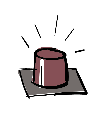 Admin. fine 15M € /
3% worldwide annual sales
Innovation / Trusted AI
High risk
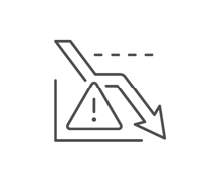 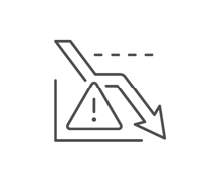 Voluntary code of conduct
AI-based recommendation systems or spam filters.
Minimal or no risk
Admin. fine 7.5M € / 
1% annual worldwide sales
Specific transparency obligation
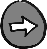 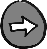 General AI systems
Specific risk transparency
Picx helps you pick and peck ideas
15
IA Act: a risk-based approach
Obligations of provider of high-risk AI systems
Obligations of deployer of high-risk AI systems
Entrust human supervision to someone with the necessary skills/training.
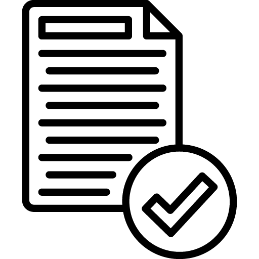 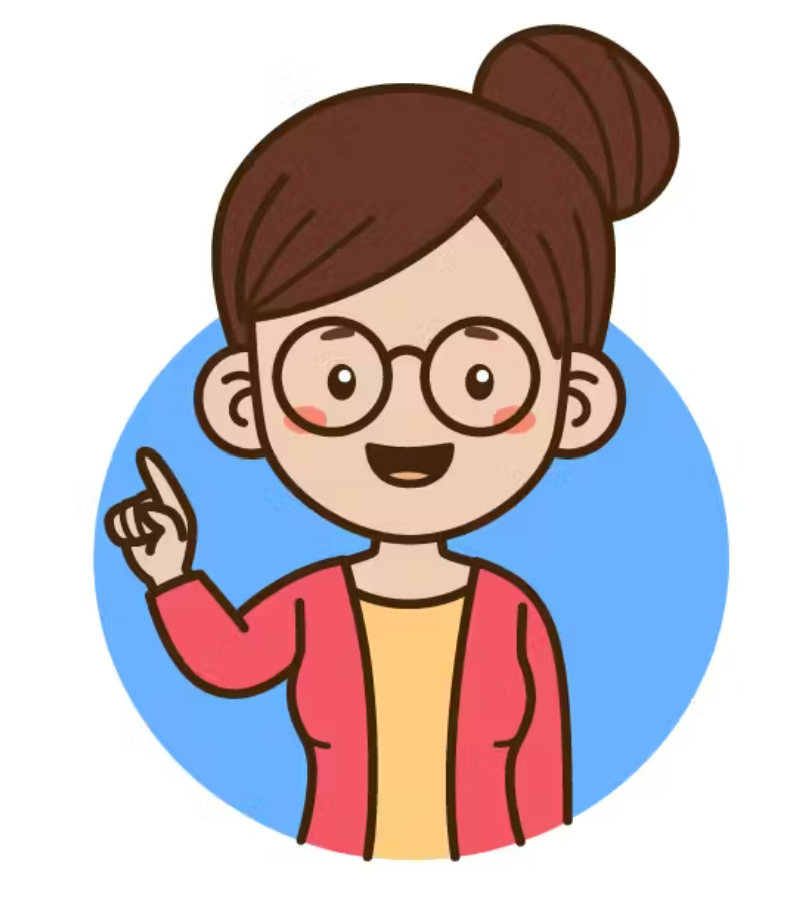 Refer to operating instructions.
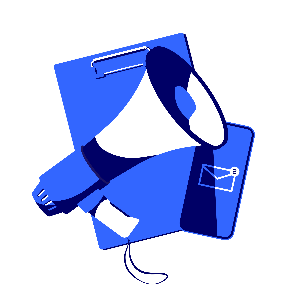 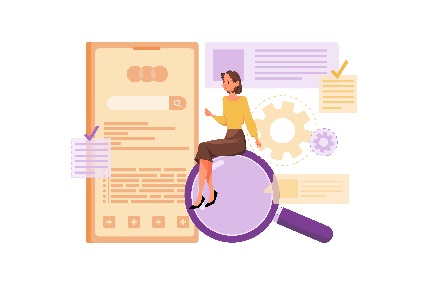 Check input data (relevant, representative), monitor operation and provide risk information.
Inform employees and employee representatives.
Picx helps you pick and peck ideas
16
IA Act: a risk-based approach
Entry into force of the text
+ 6 months
+ 12 months
+ 9 months
+ 36 months
20 days
March 13, 2024
European Parliament adopts text of AI Act to be debated in December 2023
Code of conduct
Publication of the text
Obligations for high-risk systems
Rules for general-purpose AI
Prohibited practices
The Council formally adopts the text
Gradual application of the text
Picx helps you pick and peck ideas
17
A cross-functional, project-based approach
Systemic aspect and the need to approach an AI tool implementation project from a cross-functional perspective within the organization.
Ethical: check that the tool has no operating bias and complies with the requirements of non-discrimination, inclusion and sustainability. 

Compliance: ensure compliance with applicable legislation - anticipate the application of the IA Act. 

Acceptability: ensure that the AI system is socially acceptable to users => change management.

Information / Transparency: be transparent about the tool's operating rules and the use of the data generated.

Social and environmental well-being: ensuring that the AI system is developed and used in a way that is sustainable and respectful of the environment, as well as in the interests of individuals.
Promote a global, planned approach in project mode

Task force CIO, CISO, DPO, Legal, Chief AI officer, Data scientists, Business, Users
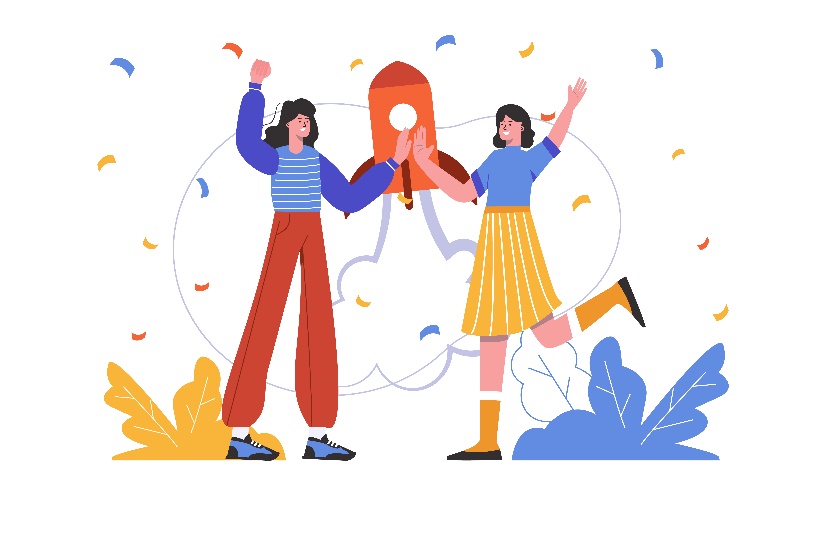 Picx helps you pick and peck ideas
18
TAKEAWAYS
AI project steps / GAI project open questions
GAI project open questions
AI project steps
1
Define the use cases relevant to your company, your employees and your customers / Map existing uses.
What is the value of GAI (vs. human, IT...)?
Aligning w/ corporate governance, assessing readiness
2
Assess risks levels, define roles (provider, deployer, importer, distributor) and liability
Framing your project with the awareness that this is an innovative project with uncertainties
3
Benchmark and evaluate solutions available on the market vs. develop in-house. Open source AI vs. proprietary AI
Technology is improving. Third party offerings emerge. Which business models?
How GAI is evolving user interface : from forms to conversational interfaces?
4
Compliance documentation and contractualization - Check for exclusions of liability and warranty clauses.
GAI on-going training effort (training & inference costs)
Set-up phase => Test phase => Deployment => Monitoring and evaluation
Starting with POCs/pilots
Integration & industrialization challenges
5
Picx helps you pick and peck ideas
19
Thank you!Merci!
Follow Picx AI on LinkedIn
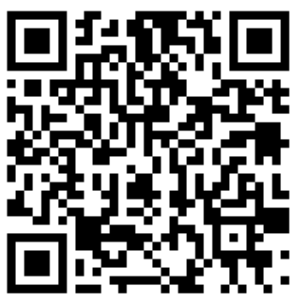 Further discussions? Exchange viewpoints?
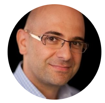 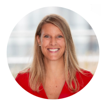 Patrick Bousso
patrick.bousso@colibrix.fr
Sarah Lenoir
sarah.lenoir@alkeemia-avocat.com
https://www.linkedin.com/showcase/101849765